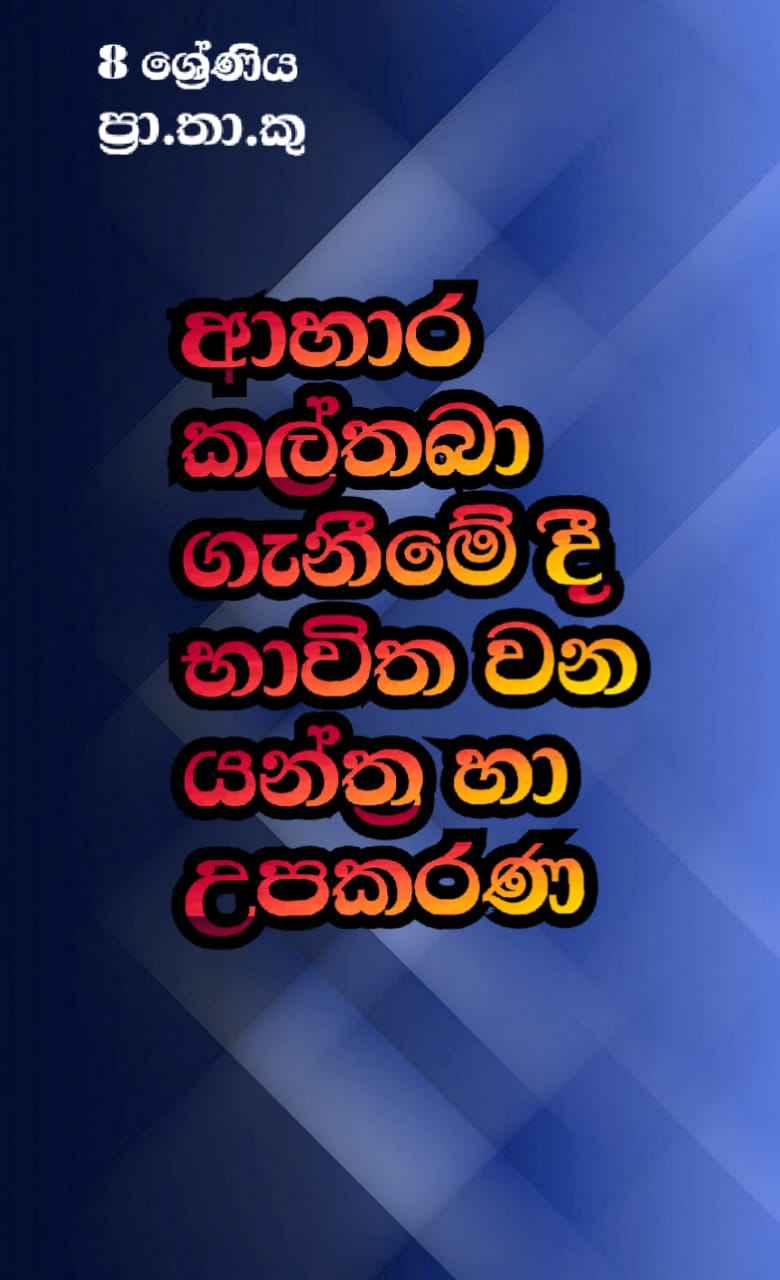 කේ.ඩබ්.වත්සලා නයනි
ර/ඇඹී/කොලොන්න ජාතික පාසල
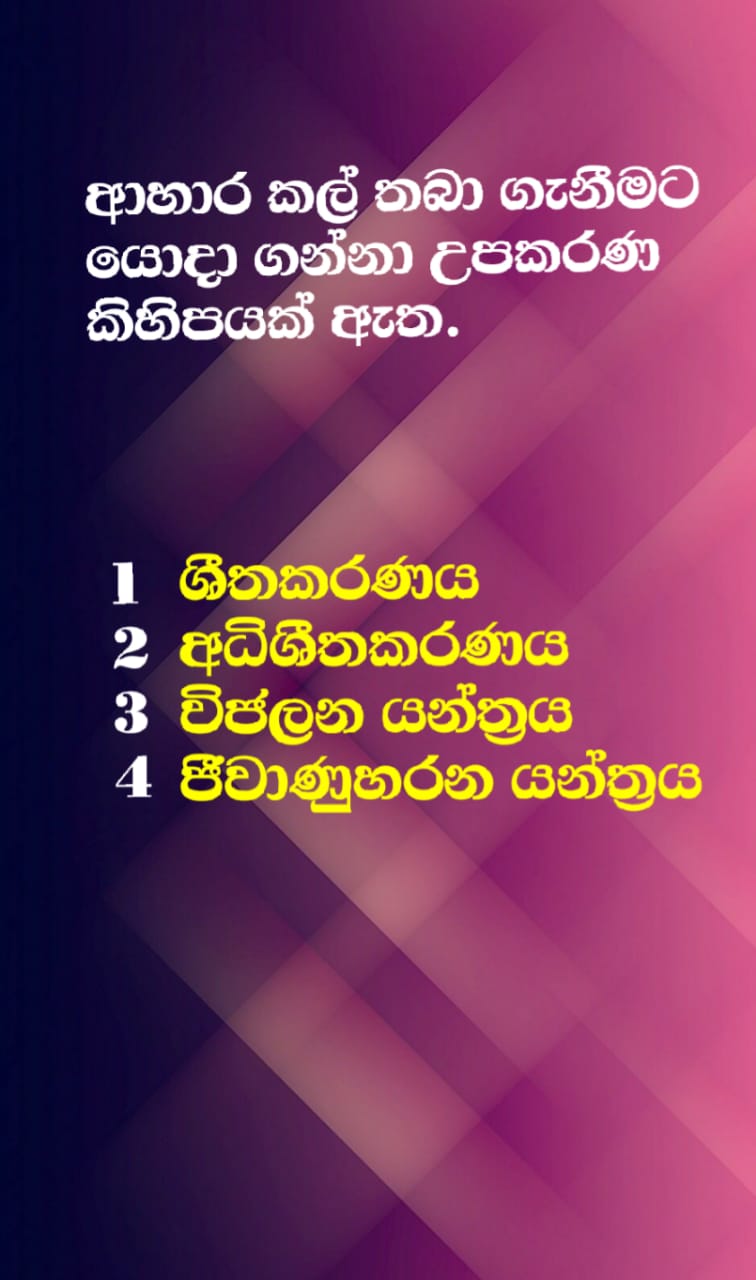 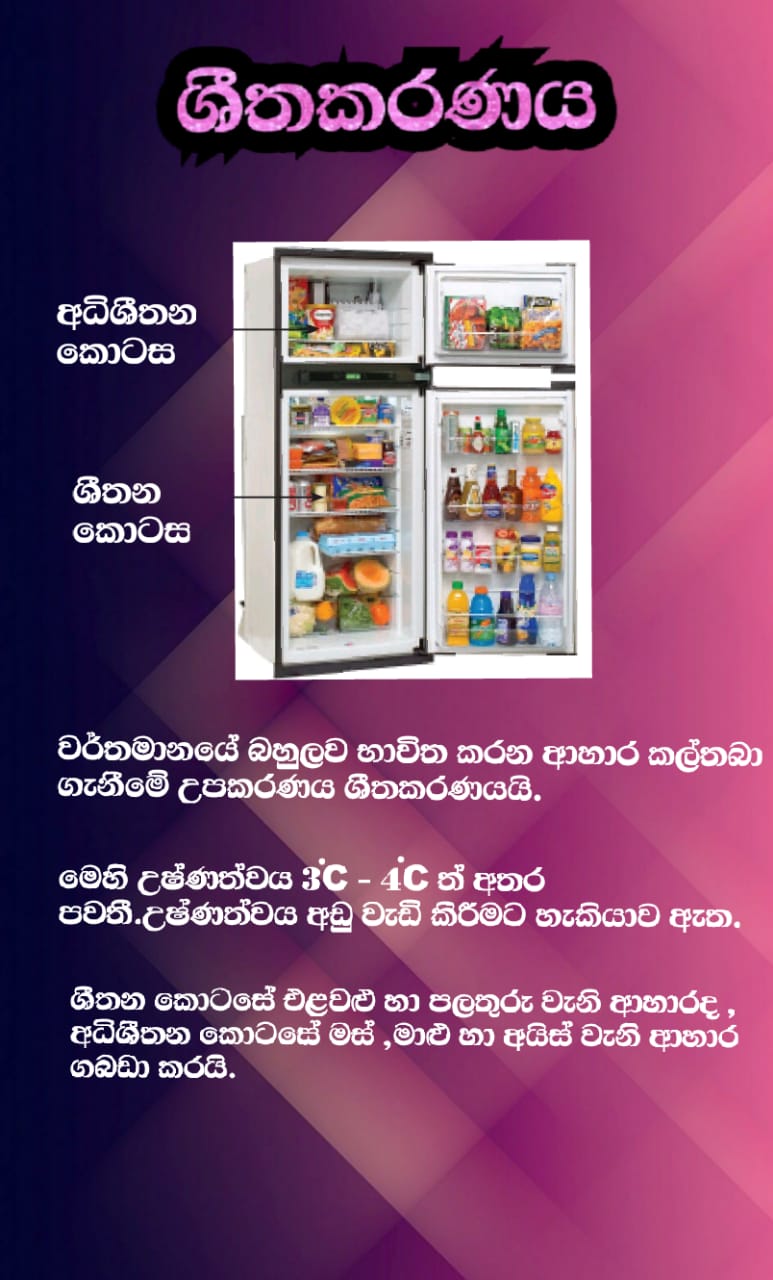 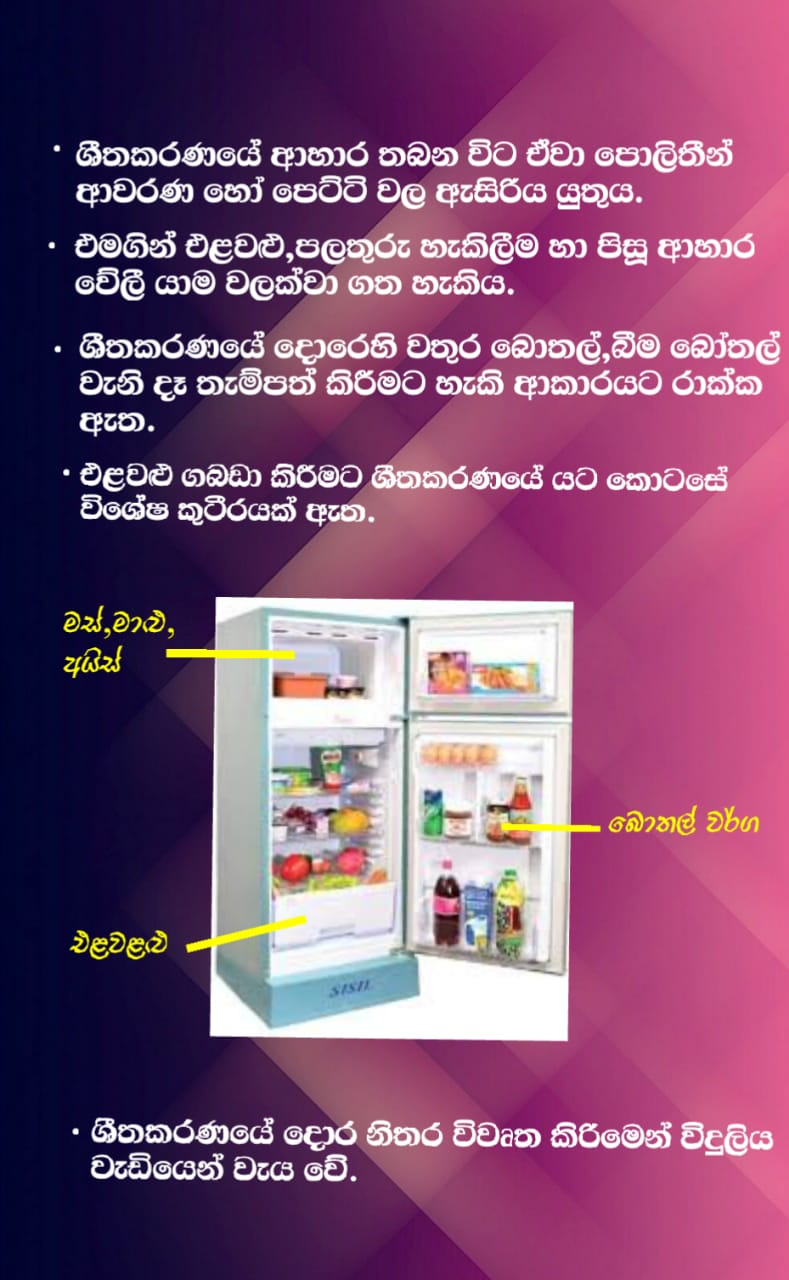 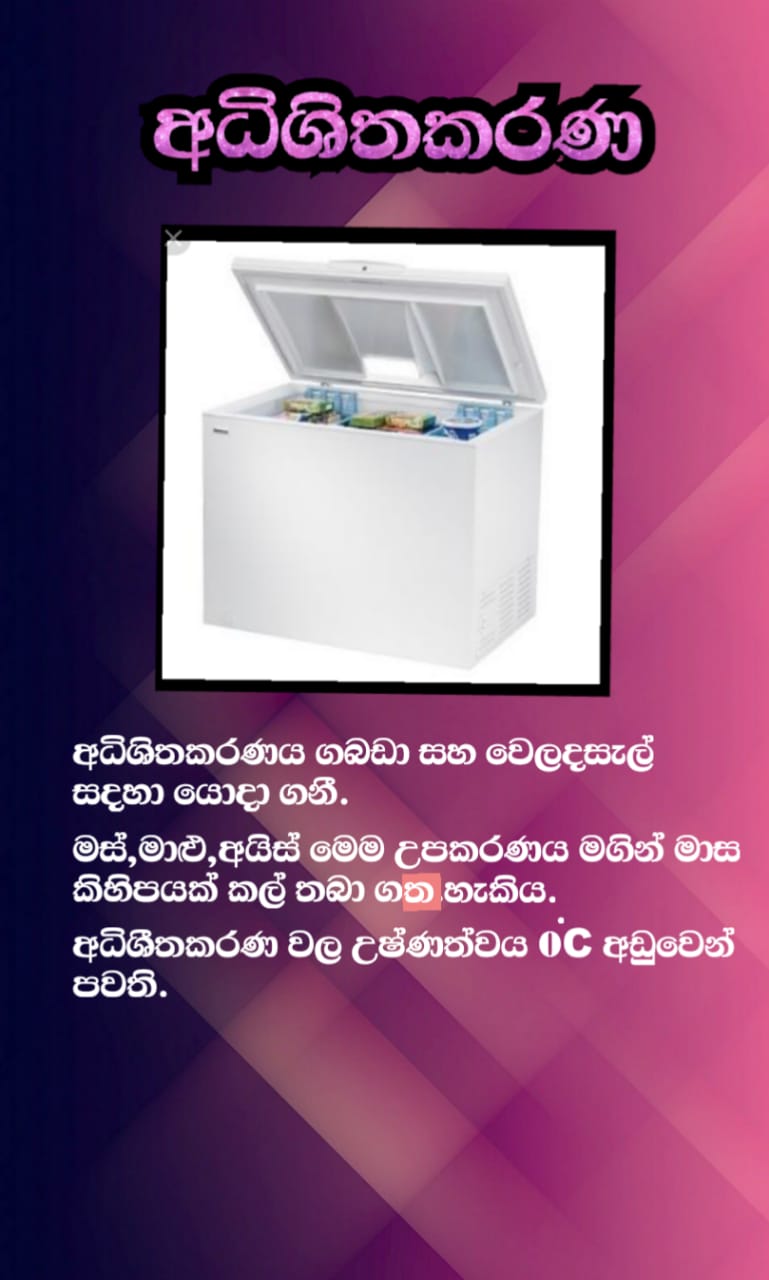 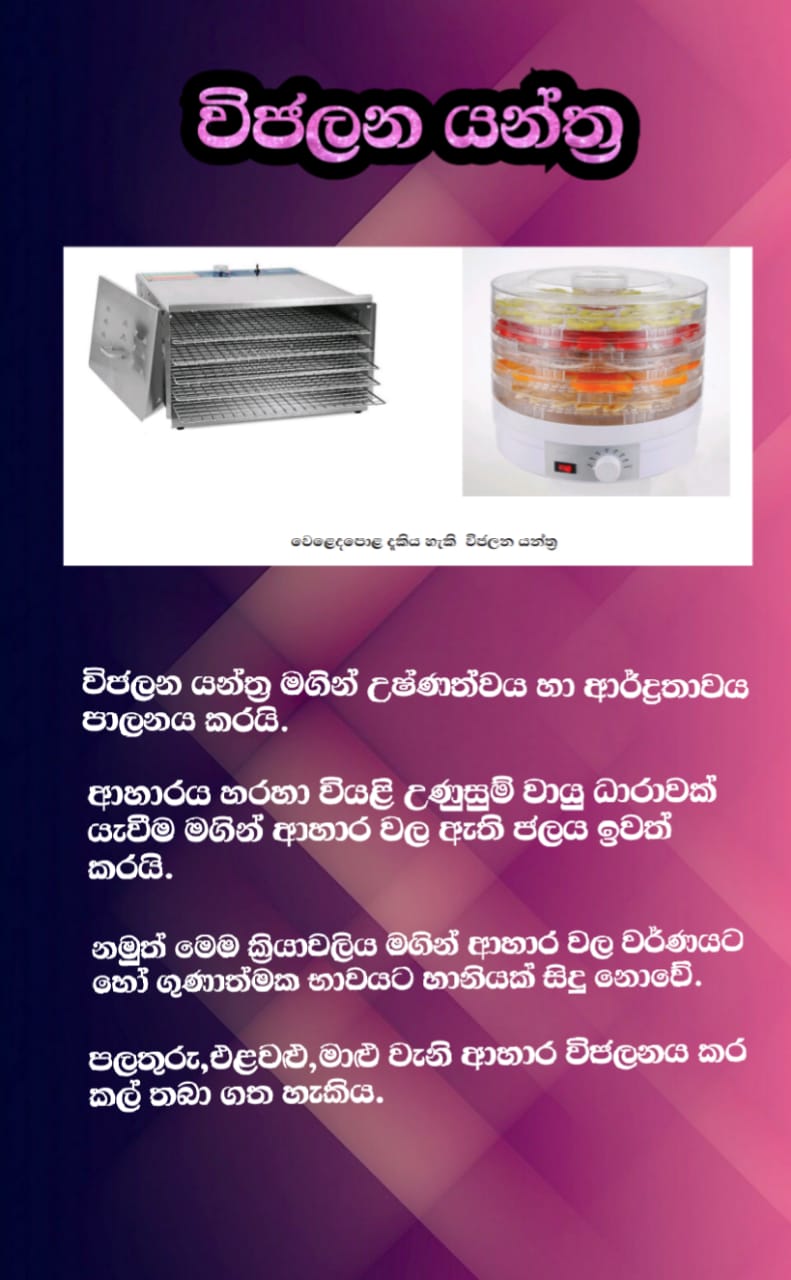 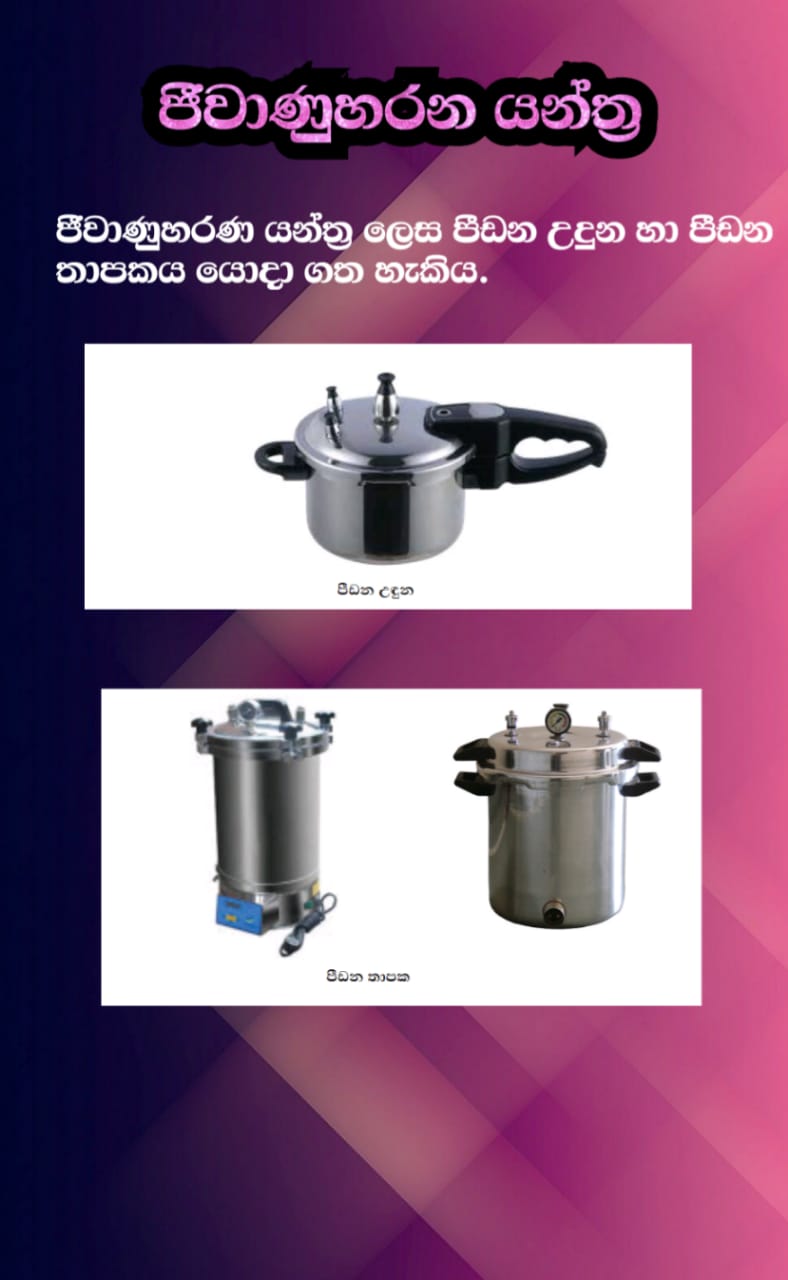 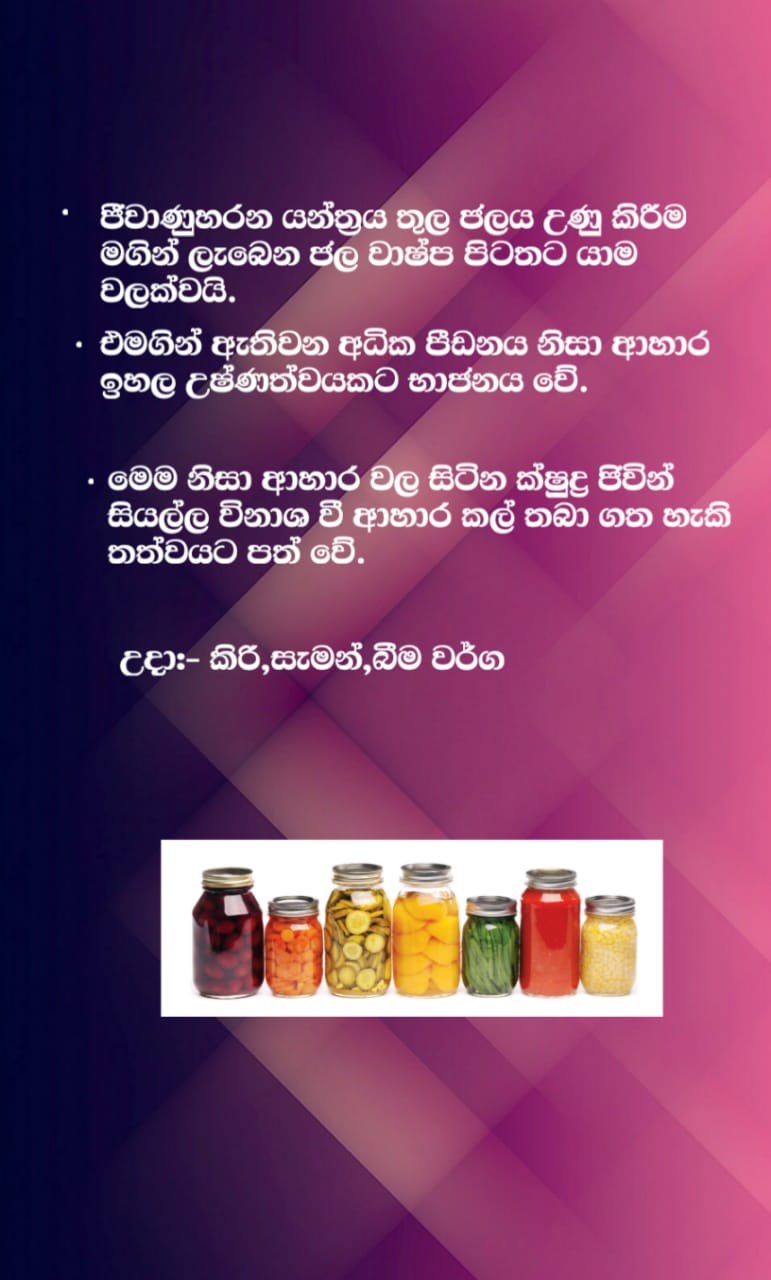